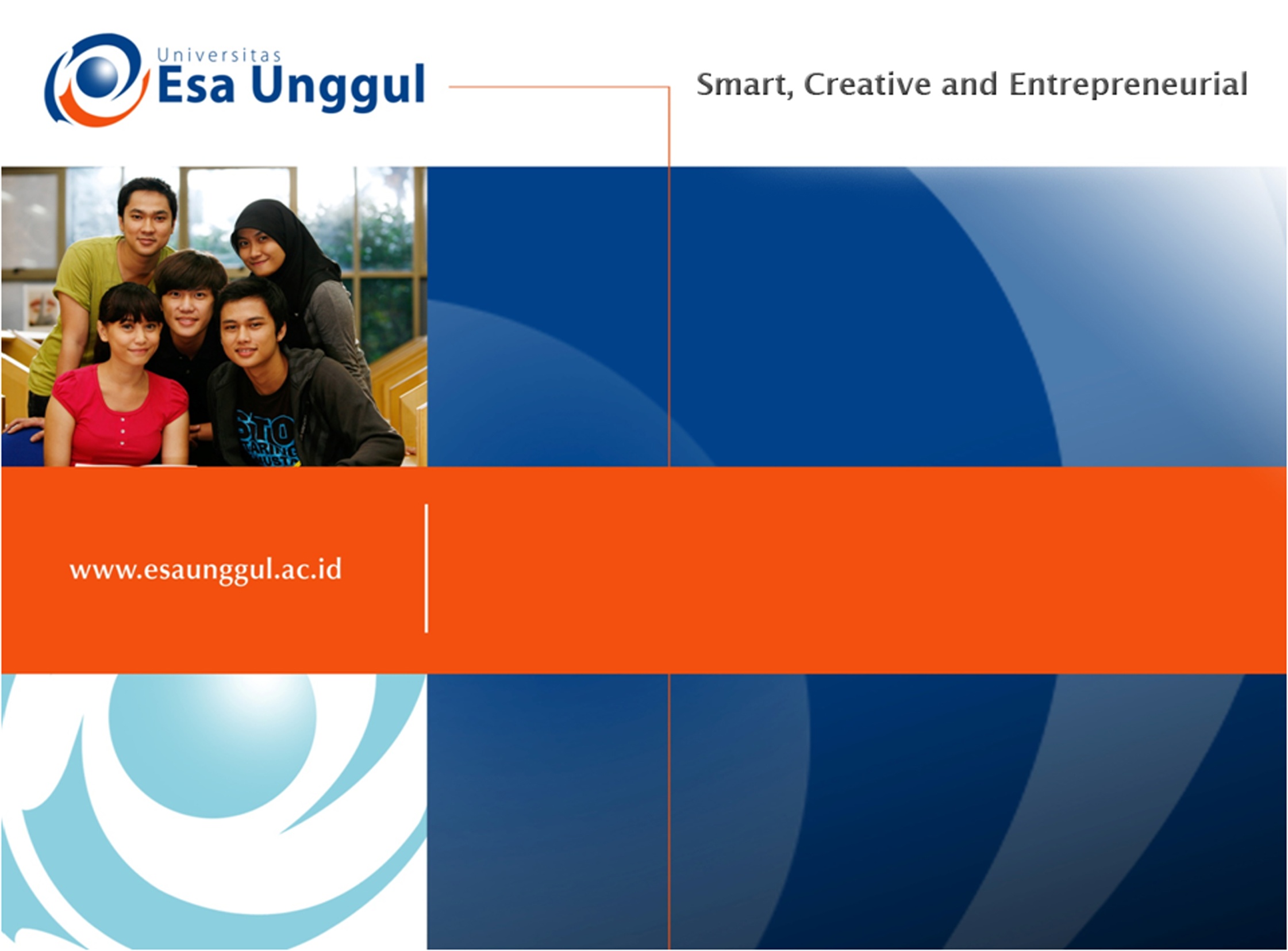 PERTEMUAN 7
	Ruang kerja rekam medis dan informasi kesehatan ergonomis
SISWATI

PROGRAM STUDI  D3 REKAM MEDIS DAN INFORMASI KESEHATAN FAKULTAS ILMU-ILMU KESEHATAN 
UNIVERSITS  ESA  UNGGUL
3/30/2020
1
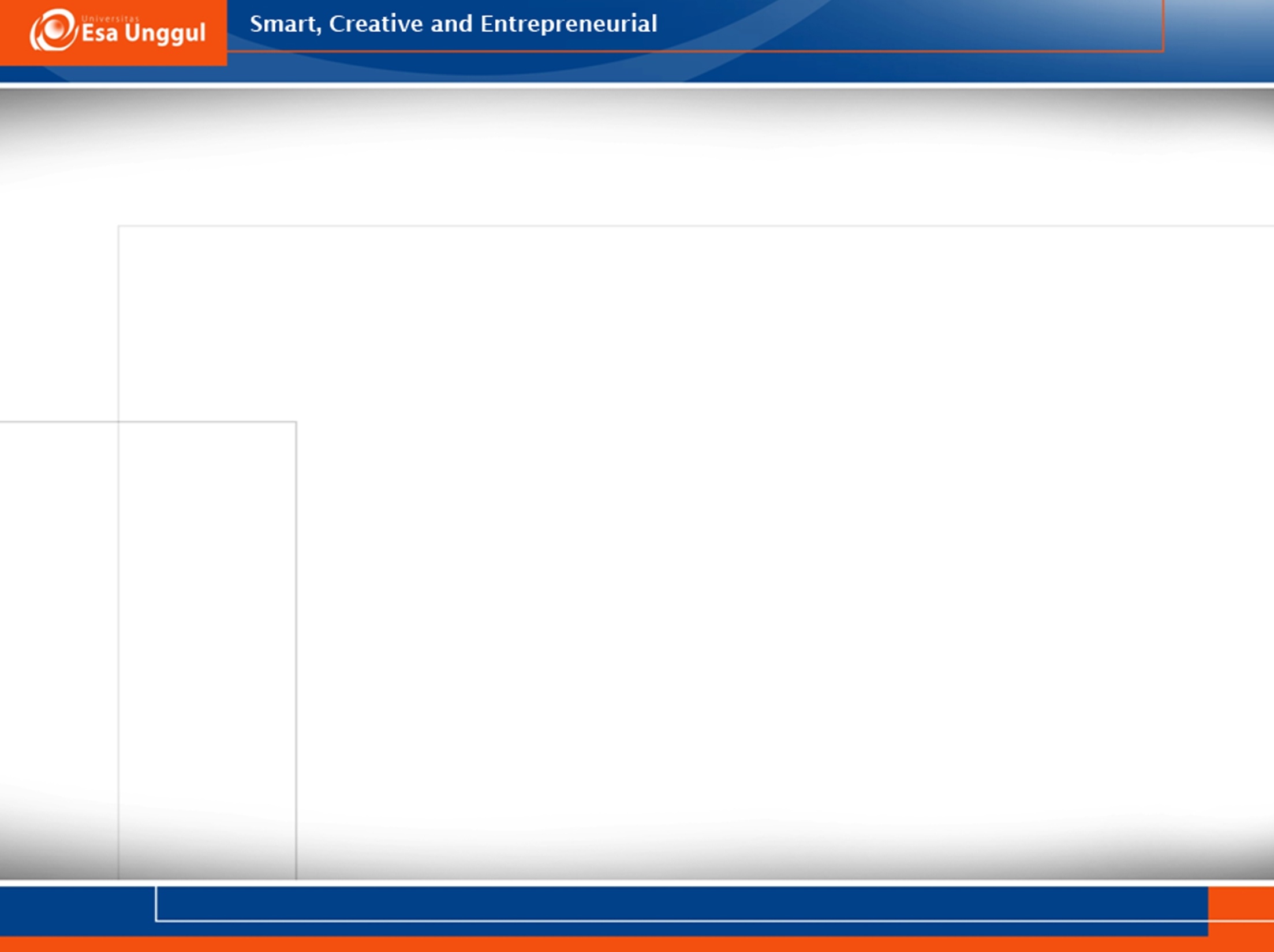 KEMAMPUAN YANG DIHARAPKAN
UMUM:
	Mahasiswa mampu memahami perencanaan ruang kerja RMIK yang   ergonomis

KHUSUSMEMAHAMI:
Ruang kerja RMIK  
Persyaratan ruang kerja RMIK ergonomis
3/30/2020
2
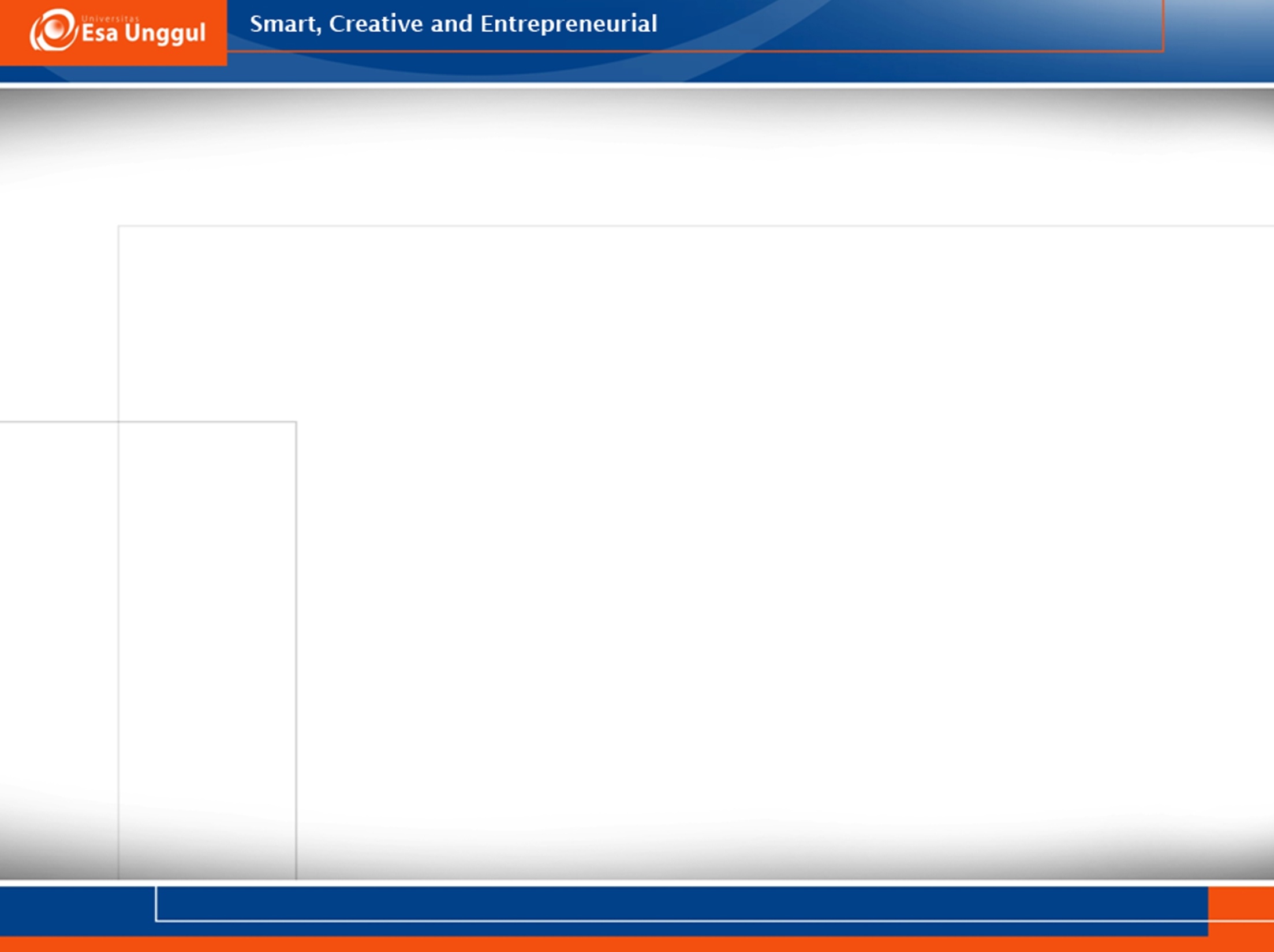 PERKANTORAN
Bangunan yang berfungsi sebagai tempat karyawan melakukan kegiatan perkantoran baik yang bertingkat maupun tidak bertingkat.
3/30/2020
3
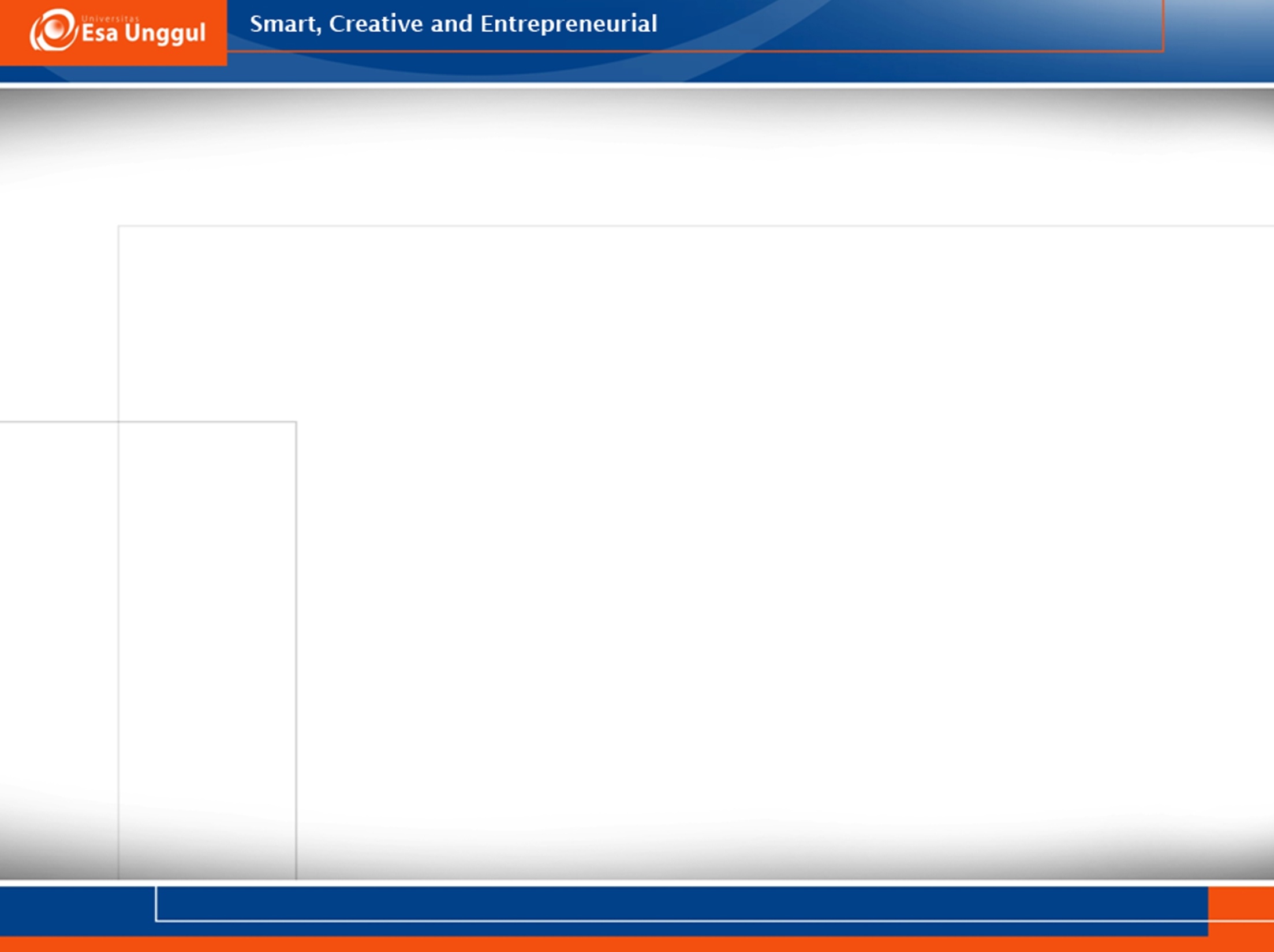 ERGONOMI
Ilmu yang mempelajari interaksi kompleks antara aspek pekerjaan yang meliputi peralatan kerja, tatacara kerja, proses atau sistem kerja dan lingkungan kerja dengan kondisi fisik, fisiologis dan psikis manusia karyawan untuk menyesuaikan aspek pekerjaan dengan kondisi karyawan dapat bekerja dengan aman, nyaman efisien dan lebih produktif.
3/30/2020
4
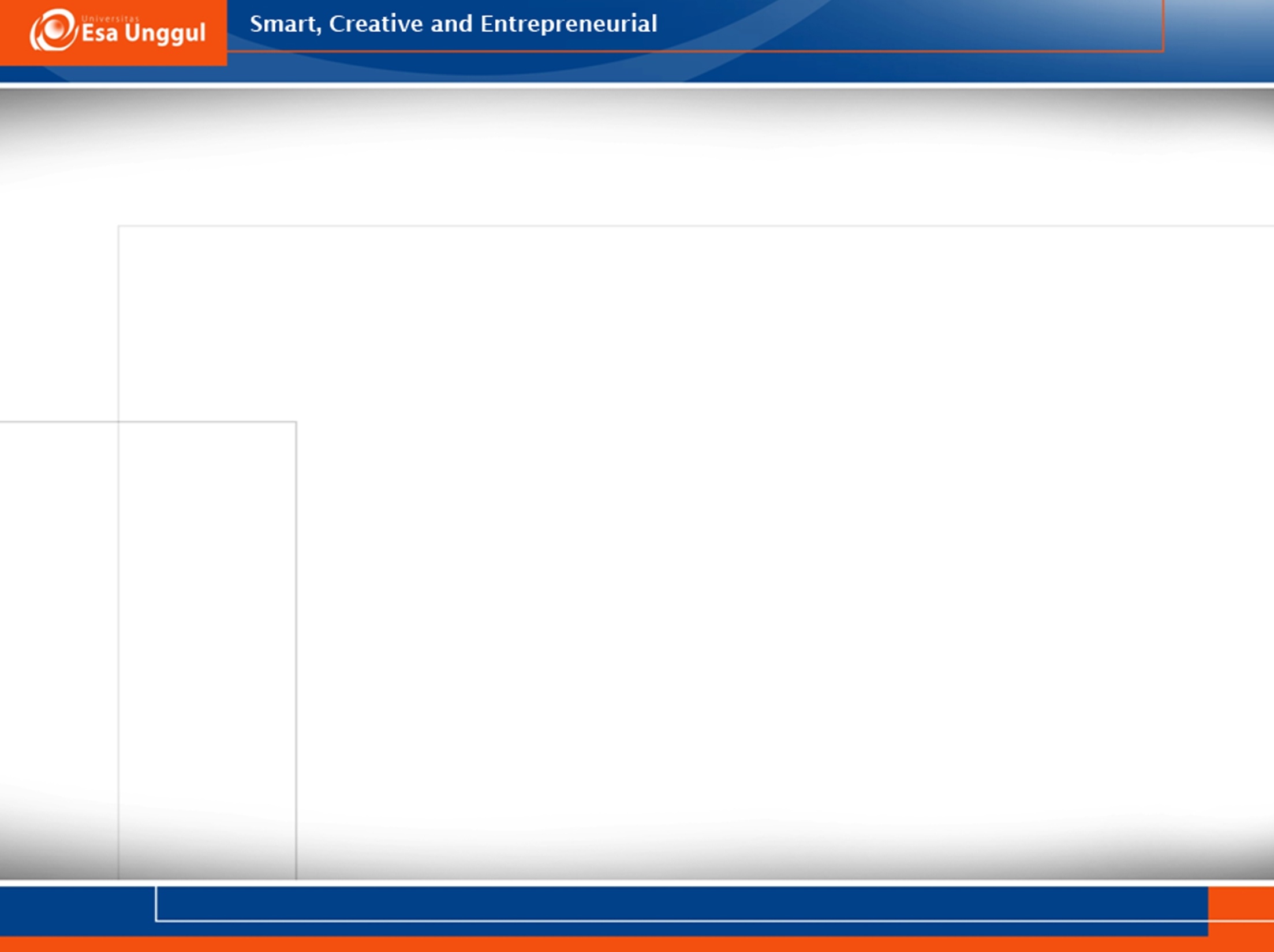 KESEHATAN KERJA
Upaya peningkatan dan pemeliharaan derajat kesehatan yang setinggi-tingginya bagi karyawan, pencegahan penyimpangan kesehatan yang disebabkan oleh kondisi karyawan, perlindungan karyawan dari risiko akibat faktor yang merugikan kesehatan, penempatan dan pemeliharaan karyawan dalam suatu lingkungan kerja yang mengadaptasi antara karyawan dengan manusia dan manusia dengan jabatannya.
3/30/2020
5
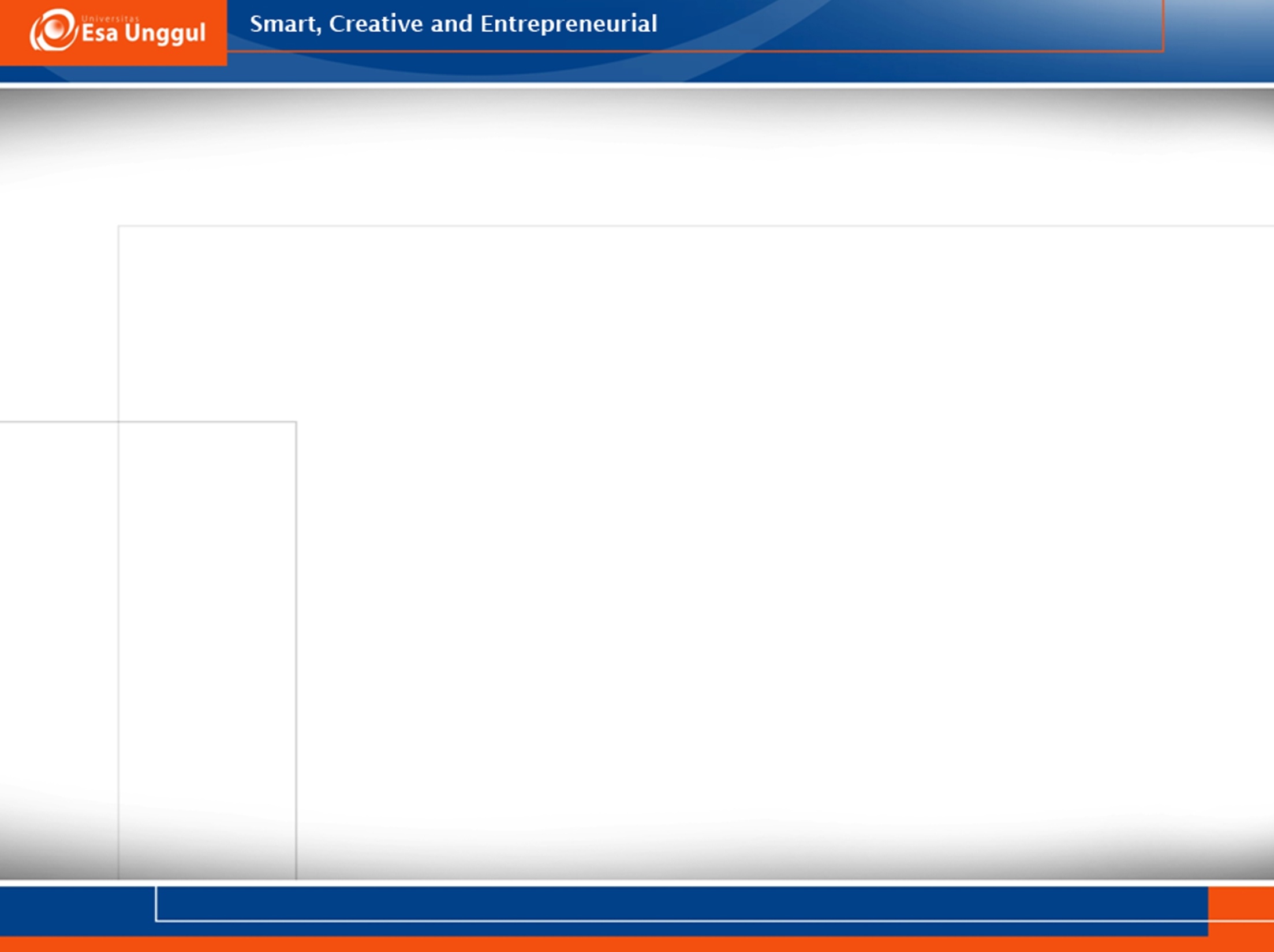 STANDAR K3
Pengaturan standar K3 perkantoran ditujukan sebagai acuan bagi pimpinan kantor dan/atau pengelola gedung dalam menerapkan pelaksanaan K3 di perkantoran untuk mewujudkan kantor yang sehat, aman, dan nyaman serta karyawan yang sehat, selamat, bugar, berkinerja dan produktif.
3/30/2020
6
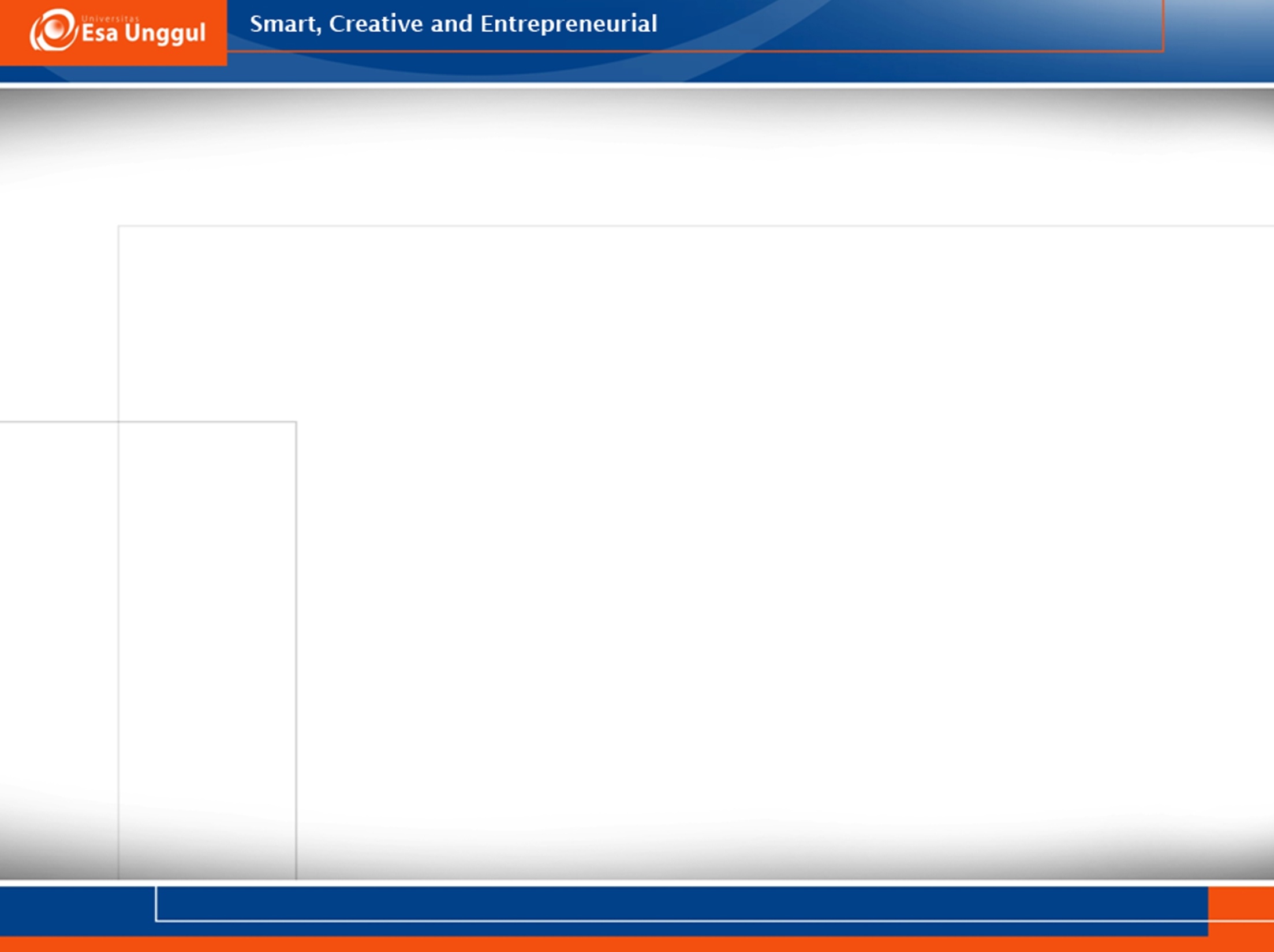 KESELAMATAN KERJA PERKANTORAN
Keselamatan kerja perkantoran adalah upaya mencegah terjadi cedera yang banyak terjadi pada karyawan dalam melakukan pekerjaan sehari-hari. Cedera yang banyak terjadi disebabkan oleh terpeleset, tersandung, dan jatuh (slip, trip and fall).
3/30/2020
7
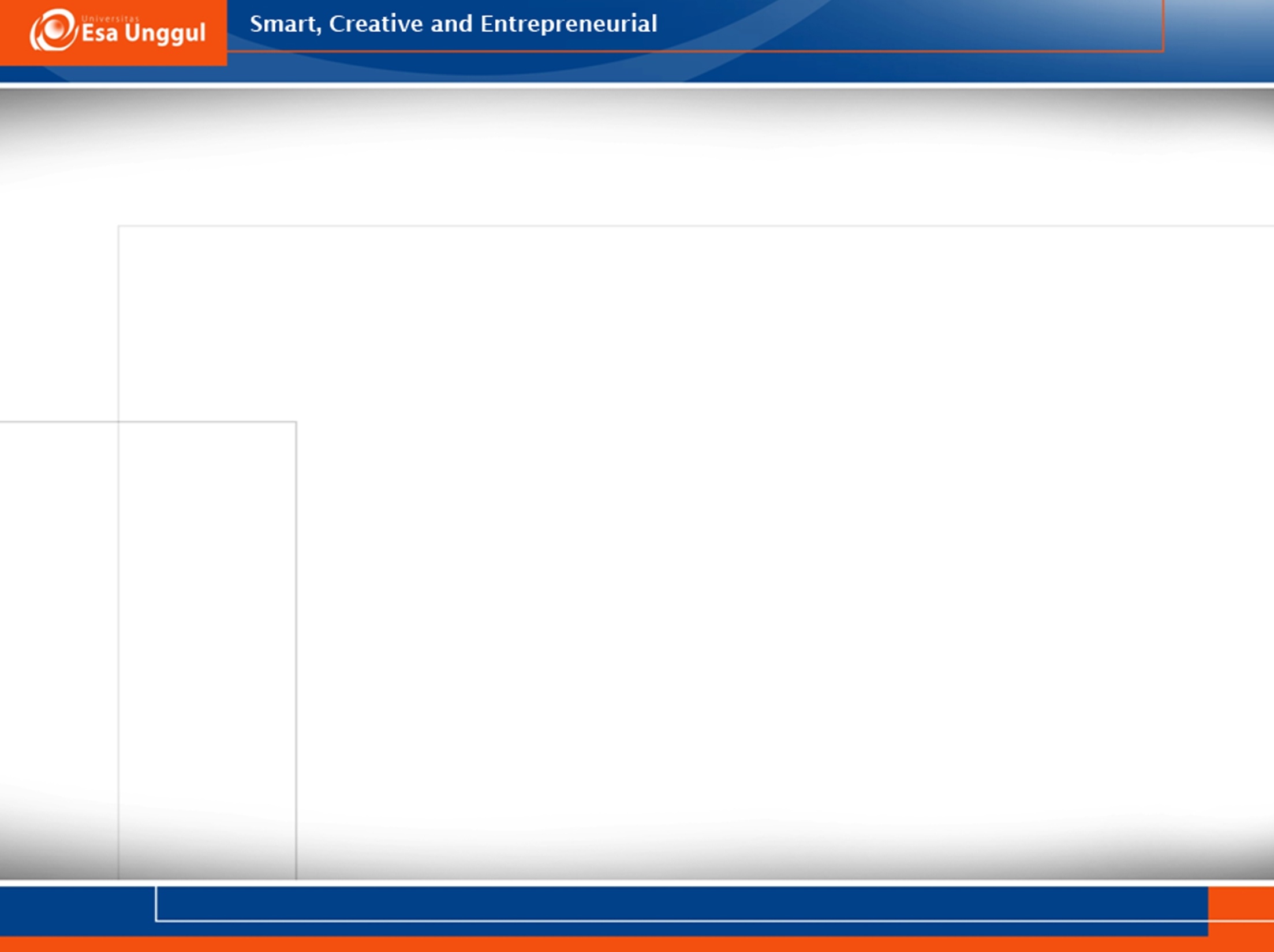 PERSYARATAN KESELAMATAN KERJA PERKANTORAN
Pelaksanaan pemeliharaan dan perawatan ruang perkantoran 
Lantai bebas dari bahan licin, cekungan, miring, dan berlubang yang menyebabkan kecelakan dan cedera pada karyawan. 
Desain alat dan tempat kerja 
Penyusunan, penempatan lemari kabinet tidak mengganggulalu lalang pergerakan karyawan, 
Penyusunan dan pengisian filing cabinet yang berat berada di bagian bawah.
3/30/2020
8
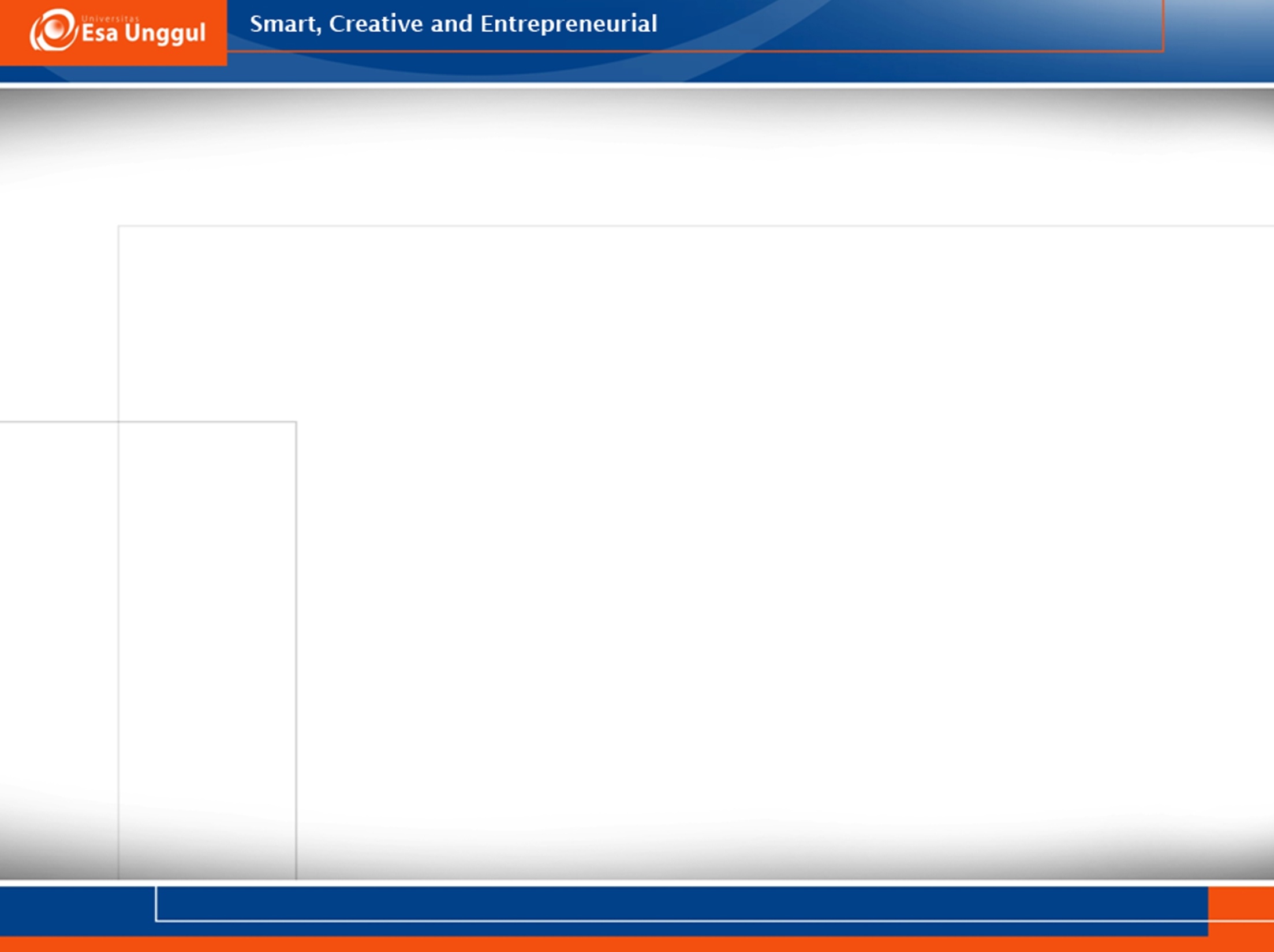 PERSYARATAN KESELAMATAN KERJA PERKANTORAN
Penempatan dan penggunaan alat perkantoran dalam pengelolaan benda tajam, sedapat mungkin bebas dari benda tajam, serta siku-siku lemari meja maupun benda lainnya yang menyebabkan  karyawan cedera. 
Pengelolaan listrik dan sumber api dalam pengelolaan listrik dan sumber api, terbebas dari penyebab elektrikal syok.
3/30/2020
9
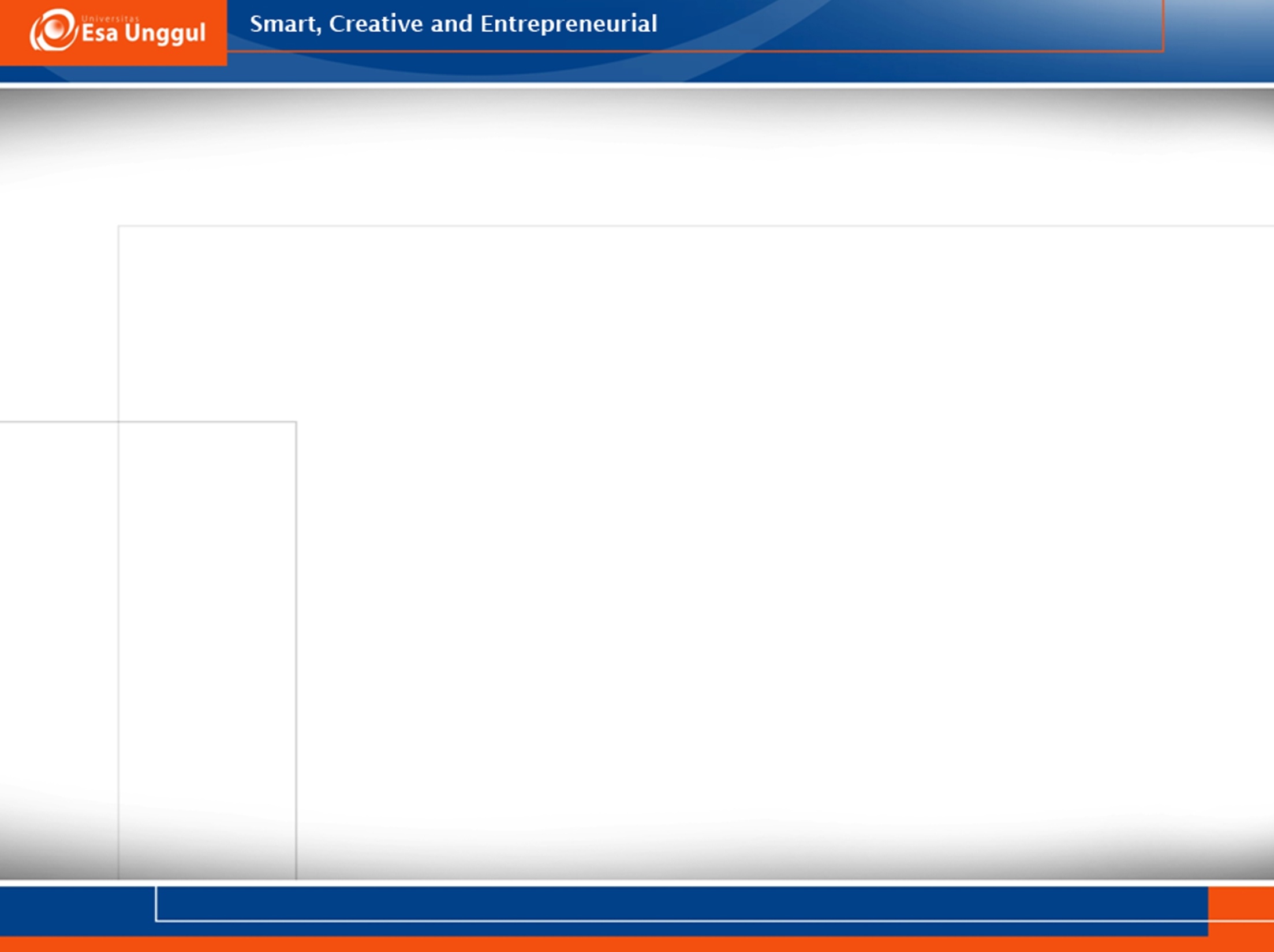 PROSEDUR KERJAKESELAMATAN KERJA PERKANTORAN
Berlari di kantor harus dilarang. 
Permukaan lantai harus yang tidak licin atau yang menyebabkan pekerja terpleset/tergelincir. 
Semua yang berjalan di lorong kantor dan di tangga diatur berada sebelah kiri. 
Karyawan yang membawa tumpukan barang yang cukup tinggi/berat harus menggunakan troli dan tidak boleh naik melalui tangga tapi menggunakan lift barang bila tersedia.
3/30/2020
10
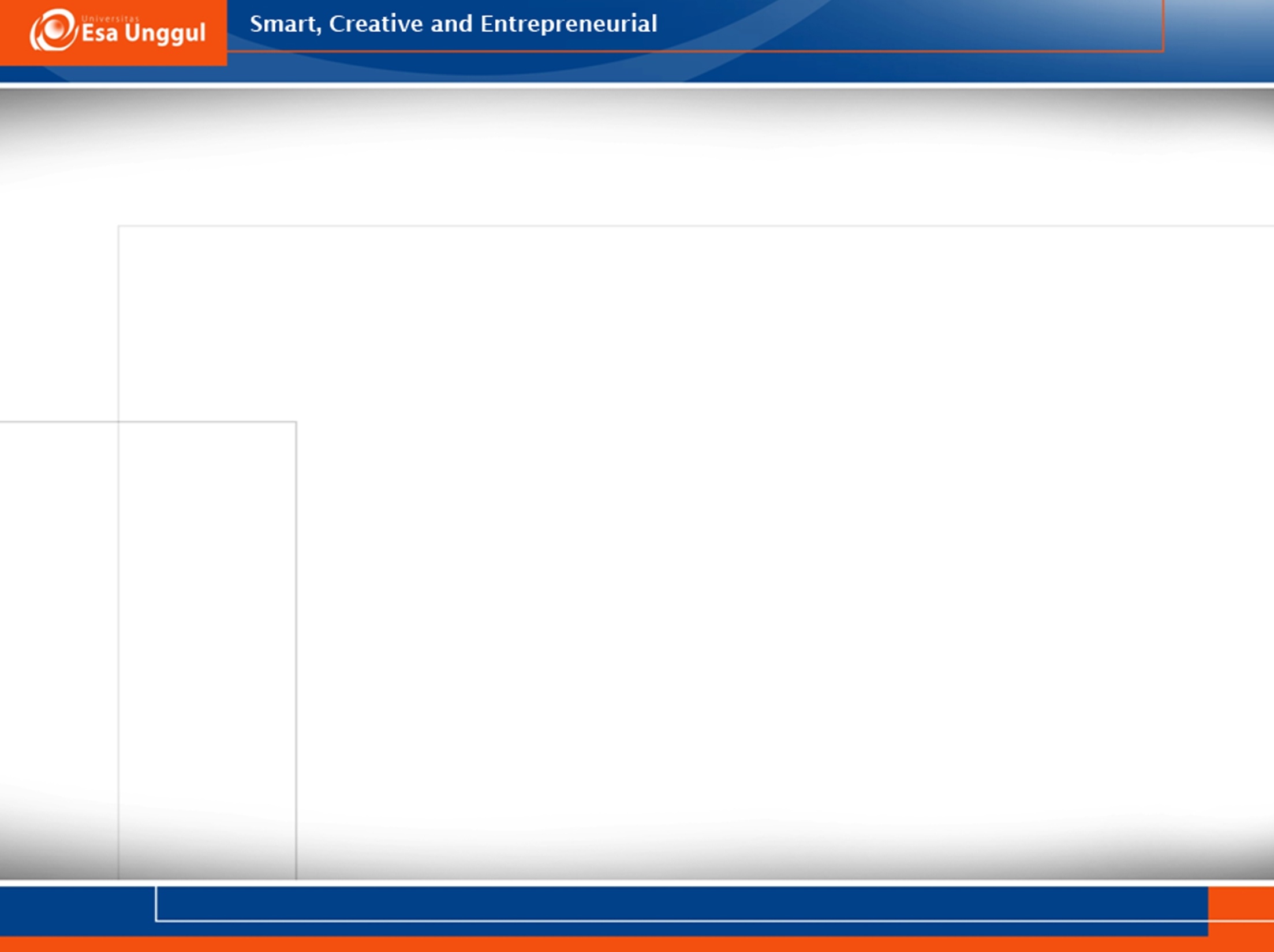 PERSYARATAN KESELAMATAN KERJA PERKANTORAN
Tangga tidak boleh menjadi area untuk menyimpan barang, berkumpul, dan segala aktivitas yang dapat menghambat lalu lalang. 
Bahaya jatuh dapat dicegah melalui kerumahtanggaan kantor yang baik, cairan tumpah harus segera dibersihkan dan potongan benda yang terlepas dan pecahan kaca harus segera diambil. 
Bahaya tersandung dapat diminimalkan dengan segera mengganti ubin rusak dan karpet usang. 
Lemari arsip bisa menjadi penyebab utama kecelakaan dan harus digunakan dengan benar.
3/30/2020
11
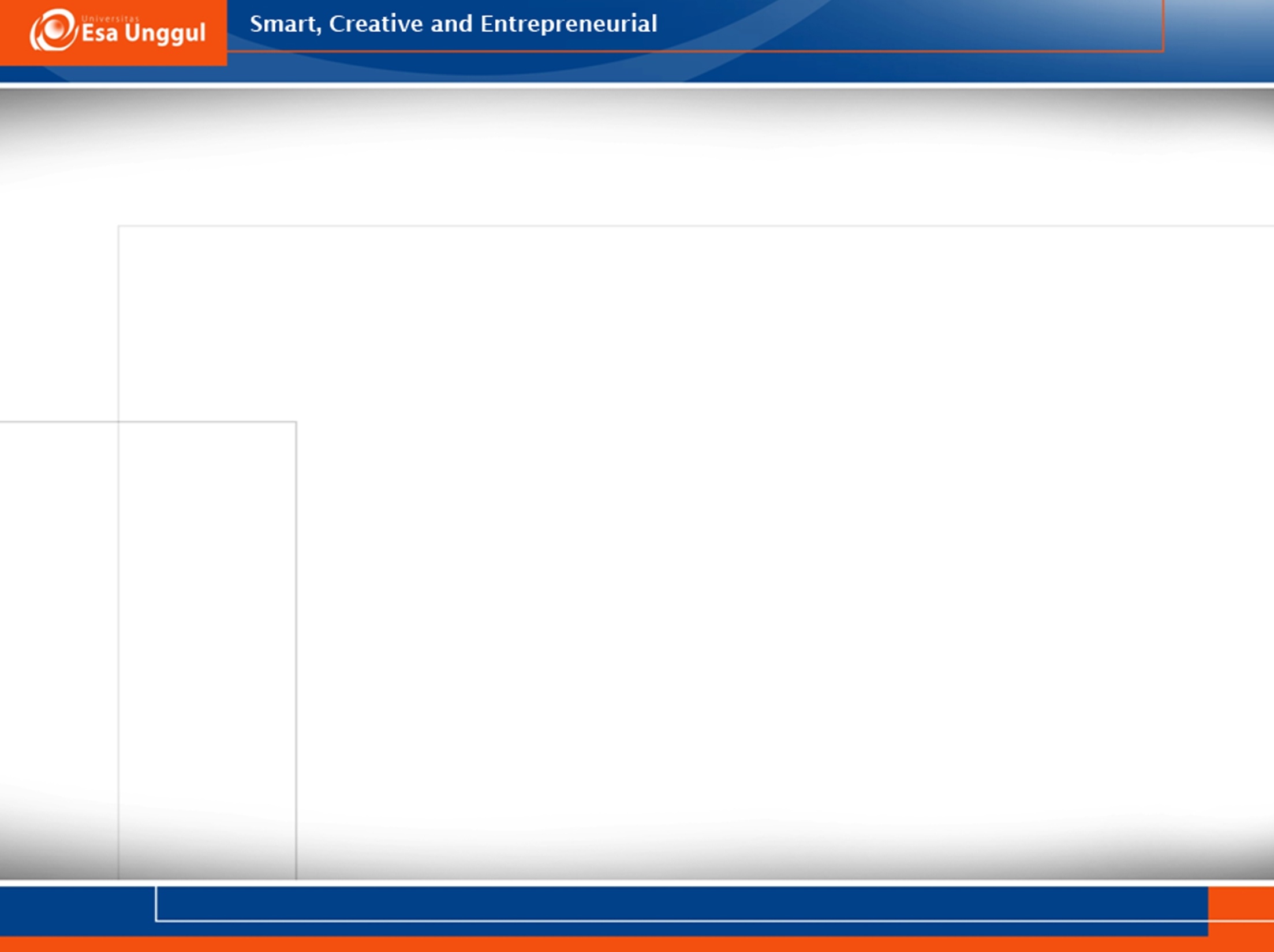 PERSYARATAN KESELAMATAN KERJA PERKANTORAN
Kenakan pelindung jari untuk menghindar pemotongan kertas. 
Hindarkan kebiasaan yang tidak aman termasuk: 
menyimpan pensil dengan ujung runcingnya ke atas; 
menempatkan gunting atau pisau dengan ujung runcing kearah pengguna; 
menggunakan pemotong kertas tanpa penjaga yang tepat, dan 
menempatkan objek kaca di meja atau tepi meja. 
Menggunakan listrik dengan aman.
3/30/2020
12
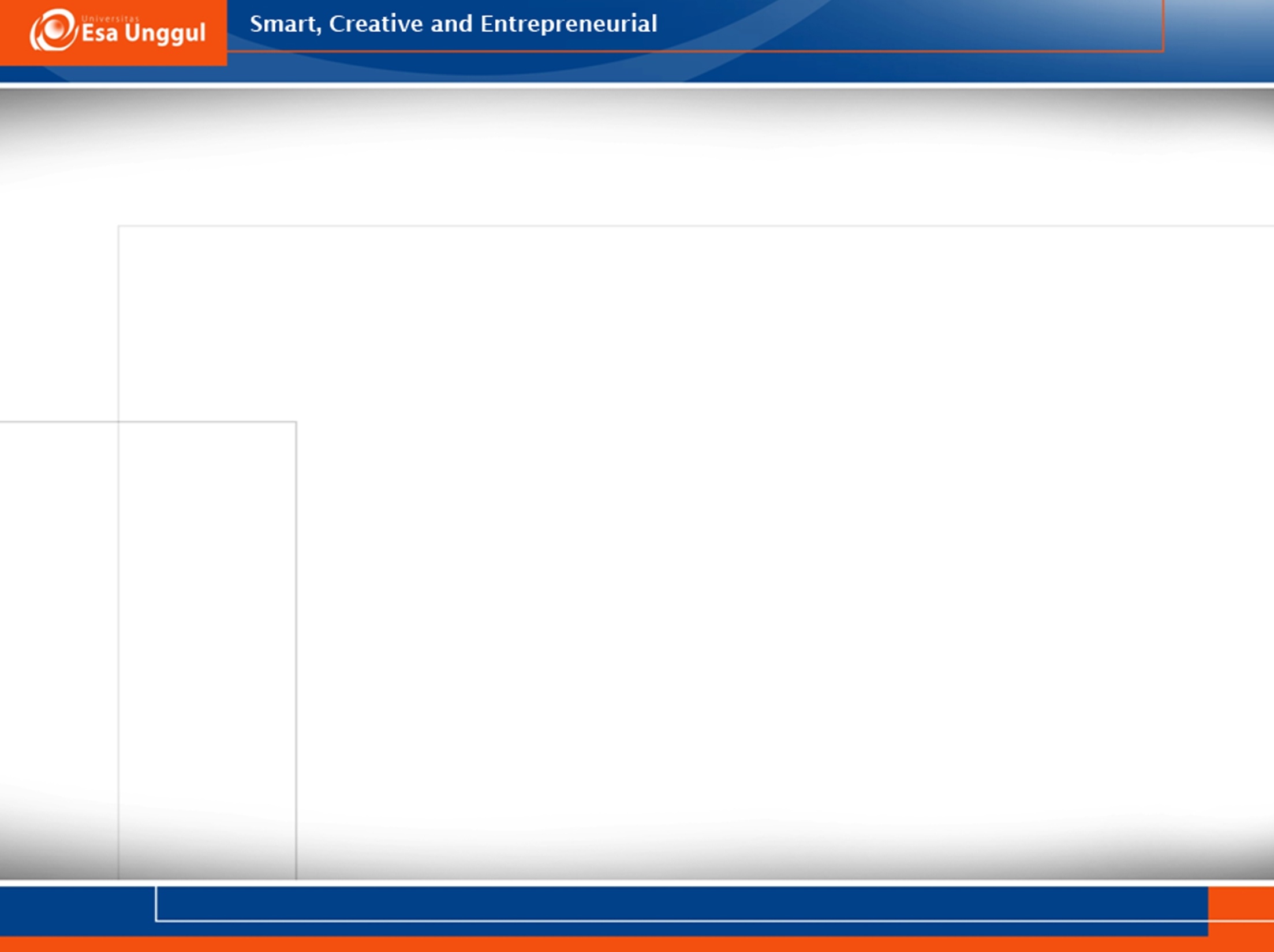 KEWASPADAAN BENCANA
Kewaspadaan Bencana Perkantoran: kejadian yang tidak dinginkan di perkantoran antara lain: 
  kebakaran
  gempa
  bahaya biologi
  huru-hara
  banjir 
  ancaman bom
3/30/2020
13
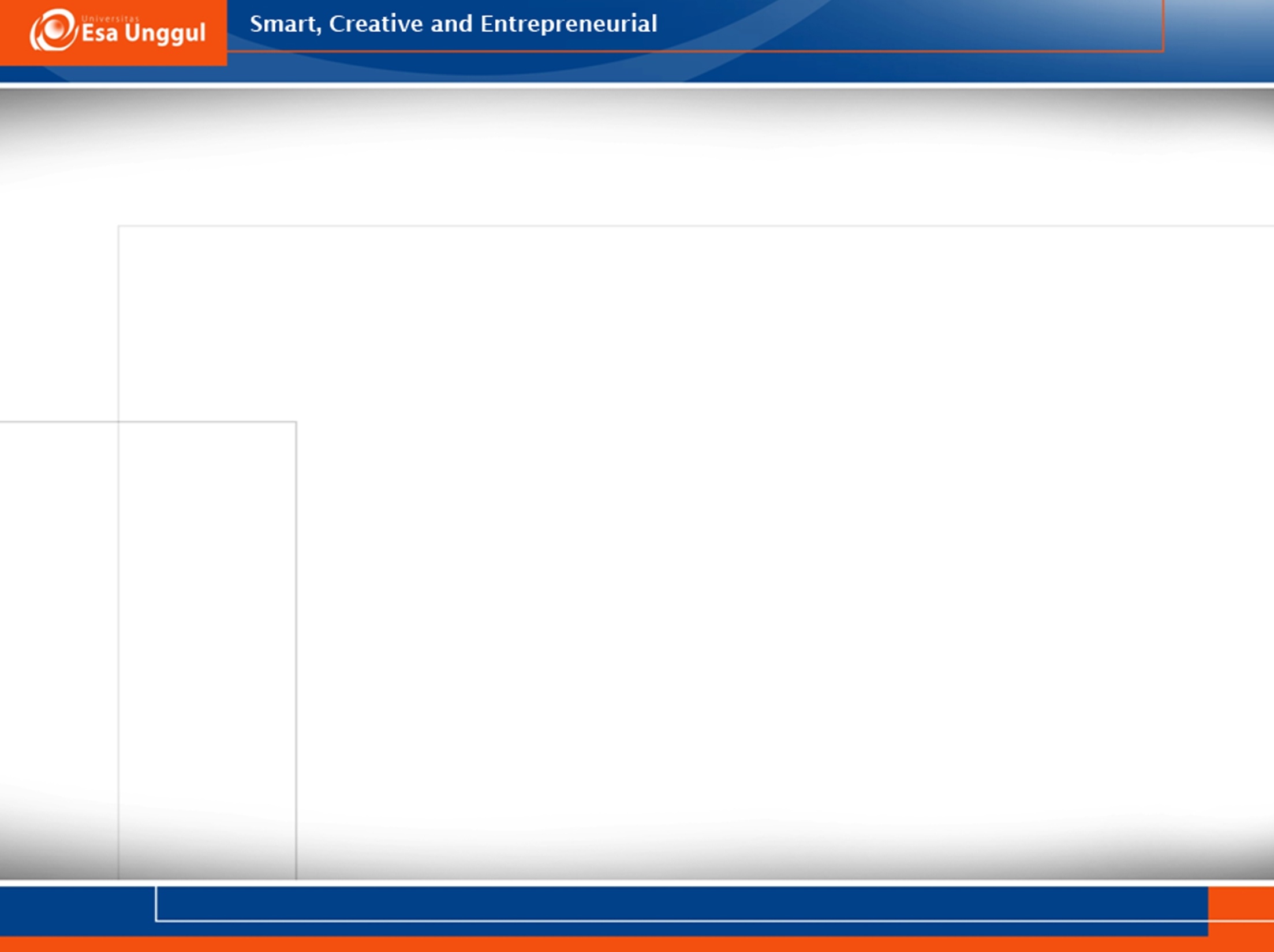 STANDAR LINGKUNGAN KERJA
Standar Lingkungan Kerja Perkantoran: 
Kualitas lingkungan kerja perkantoran wajib memenuhi syarat kesehatan yang meliputi persyaratan fisika, kimia, dan biologi sesuai dengan ketentuan peraturan perundang-undangan.
3/30/2020
14
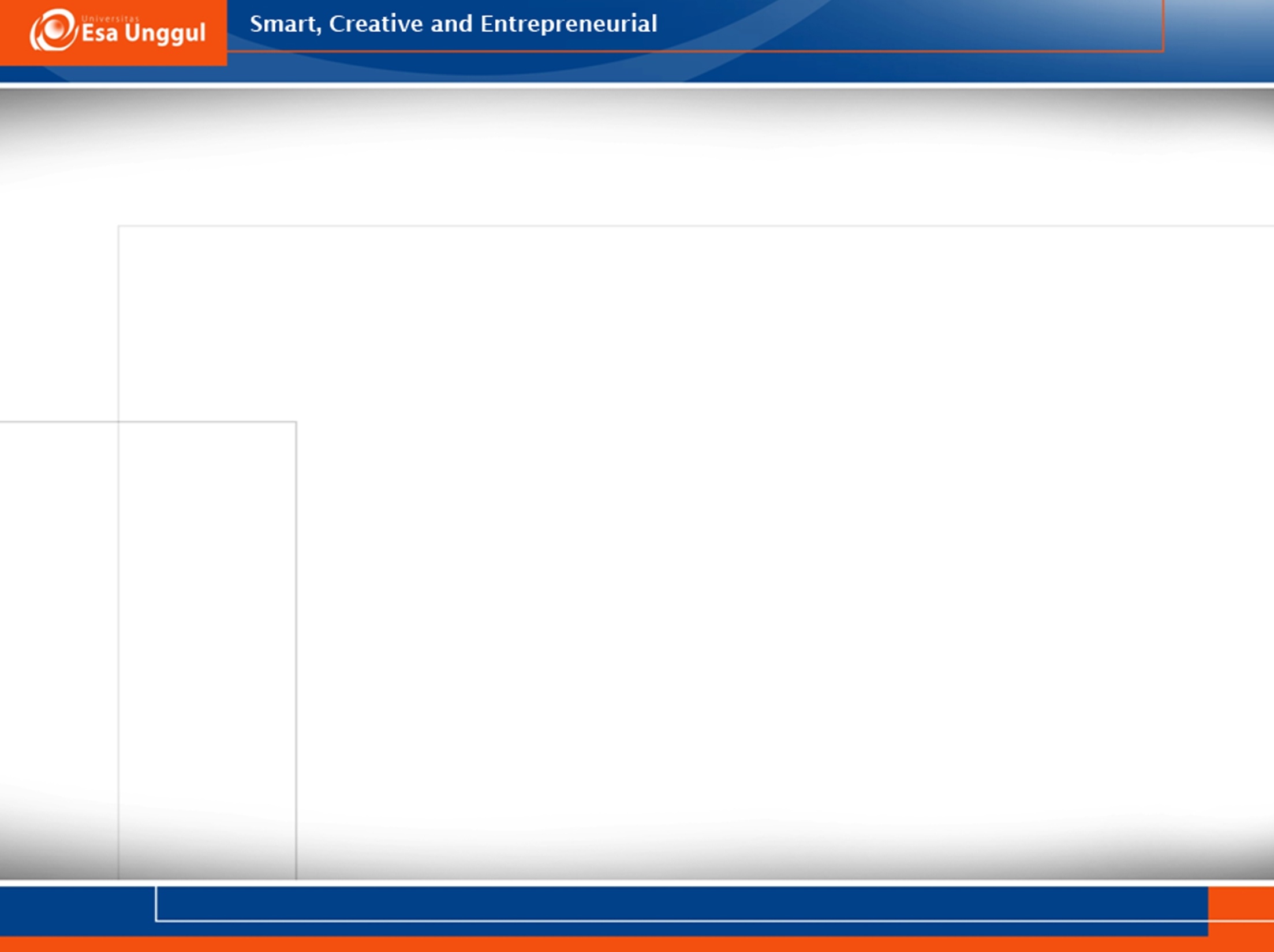 BAHAYA  FISIK
Meliputi tingkat kebisingan, intensitas pencahayaan, laju pergerakan udara, temperatur dan kelembaban udara, Electromagnetic Field (EMF), dan Ultra Violet (UV) di lingkungan kerja perkantoran.
3/30/2020
15
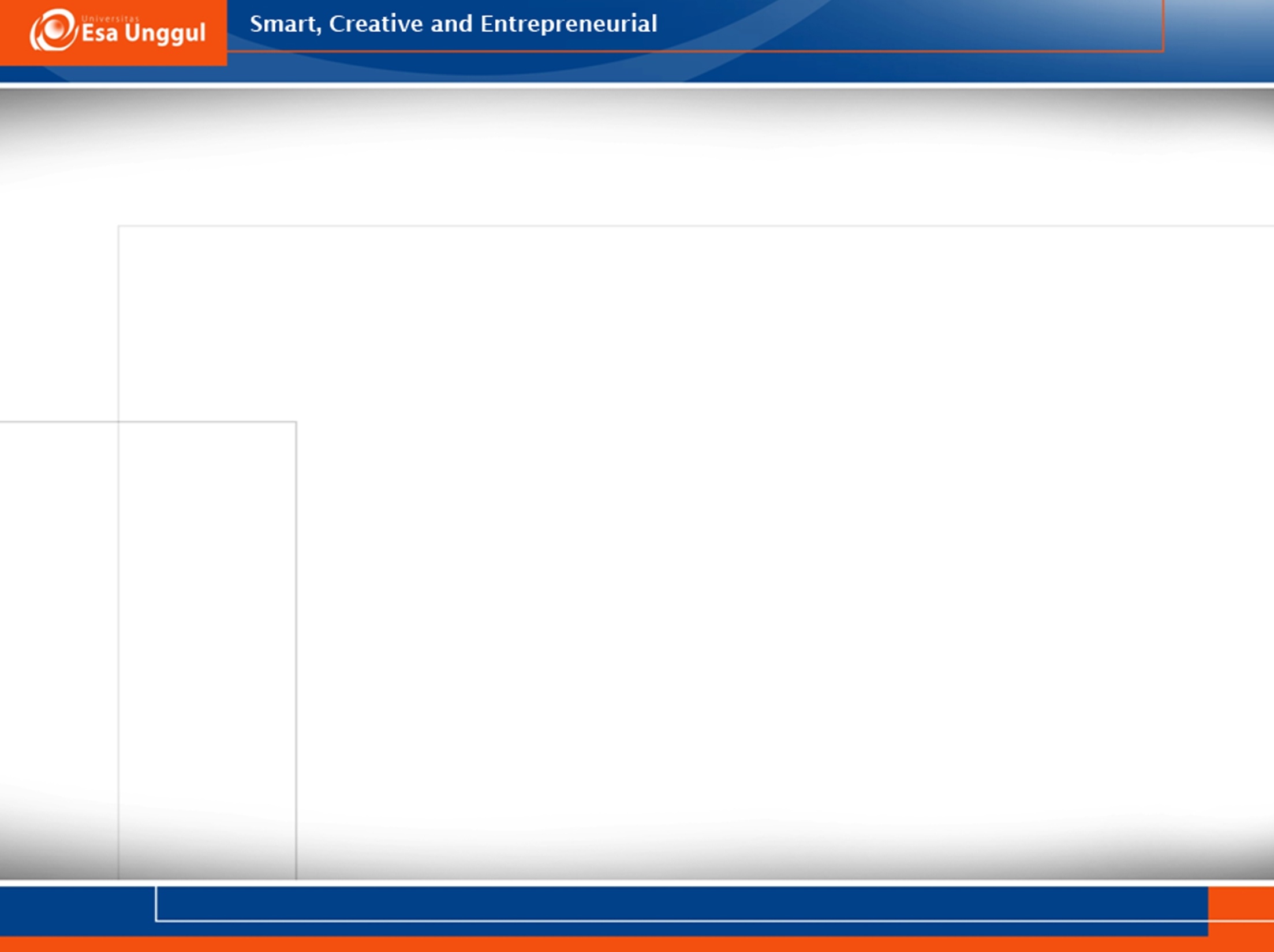 BAHAYA KIMIA
Bahaya kimia adalah kandungan zat kimia baik dalam bentuk padat (debu/partikel/fiber), gas (uap/vapor zat kimia) maupun cair (cairan bahan kimia) di udara lingkungan kerja perkantoran meliputi gas CO, Formaldehyde, CO2, Ozon, VOCs, O2, Debu respirabel (PM 10), dan Asbes.
3/30/2020
16
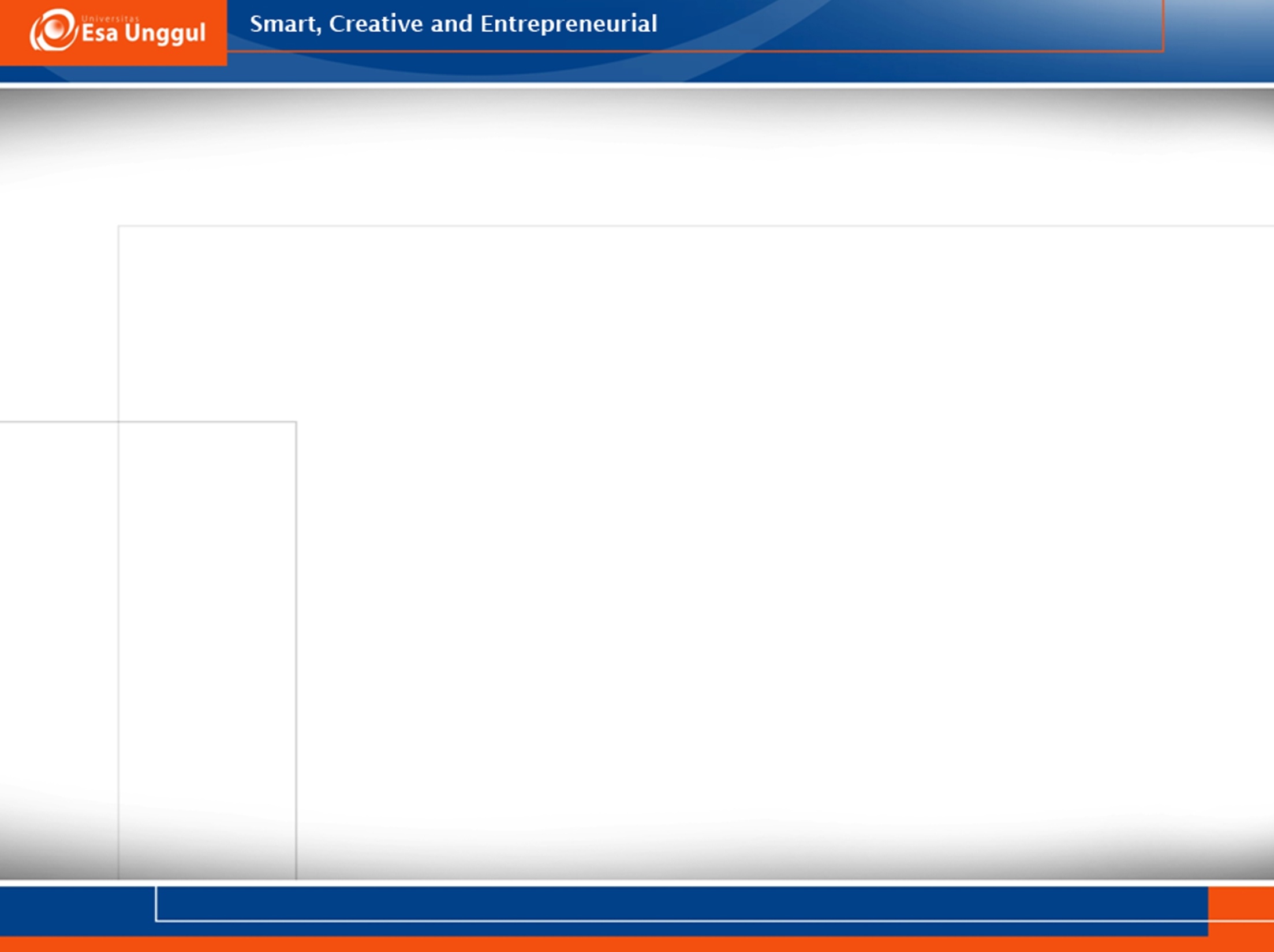 BAHAYA BIOLOGI
Bahaya biologi adalah kandungan mikroorganisme (bakteri dan jamur) dalam udara di lingkungan kerja perkantoran.
3/30/2020
17
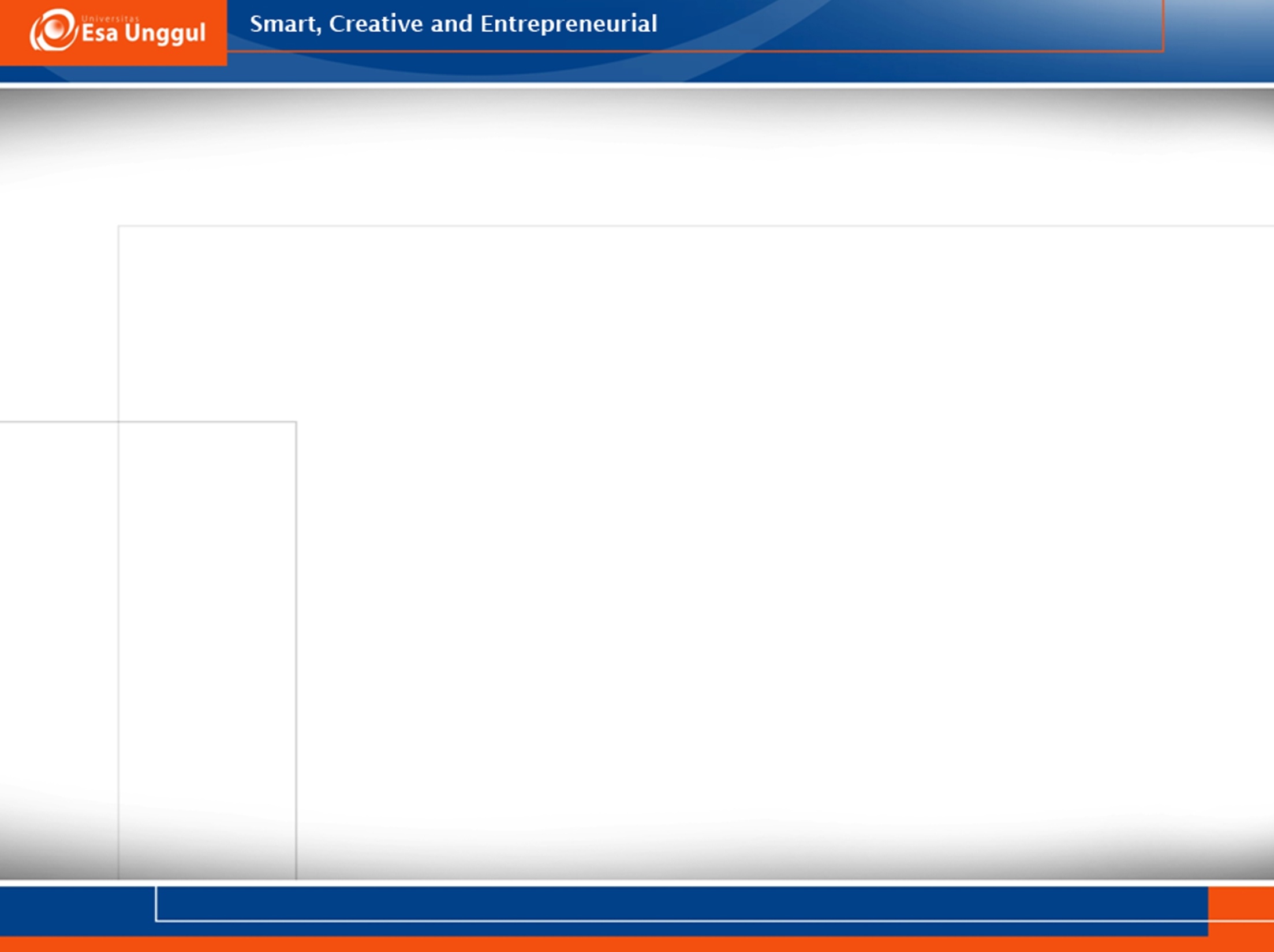 KEBISINGAN
Bising adalah suara yang tidak diinginkan. Bising diukur dalam satuan dBA (decibel A). Bising diukur mempergunakan SLM  (Sound level Meter). Cara mengukur kebisingan SLM pada ketinggian telinga manusia +/- 1,50 m dari lantai kerja. Disain criteria 65 dBA, dengan ER (exchange rate 3 dBA). Standar
3/30/2020
18
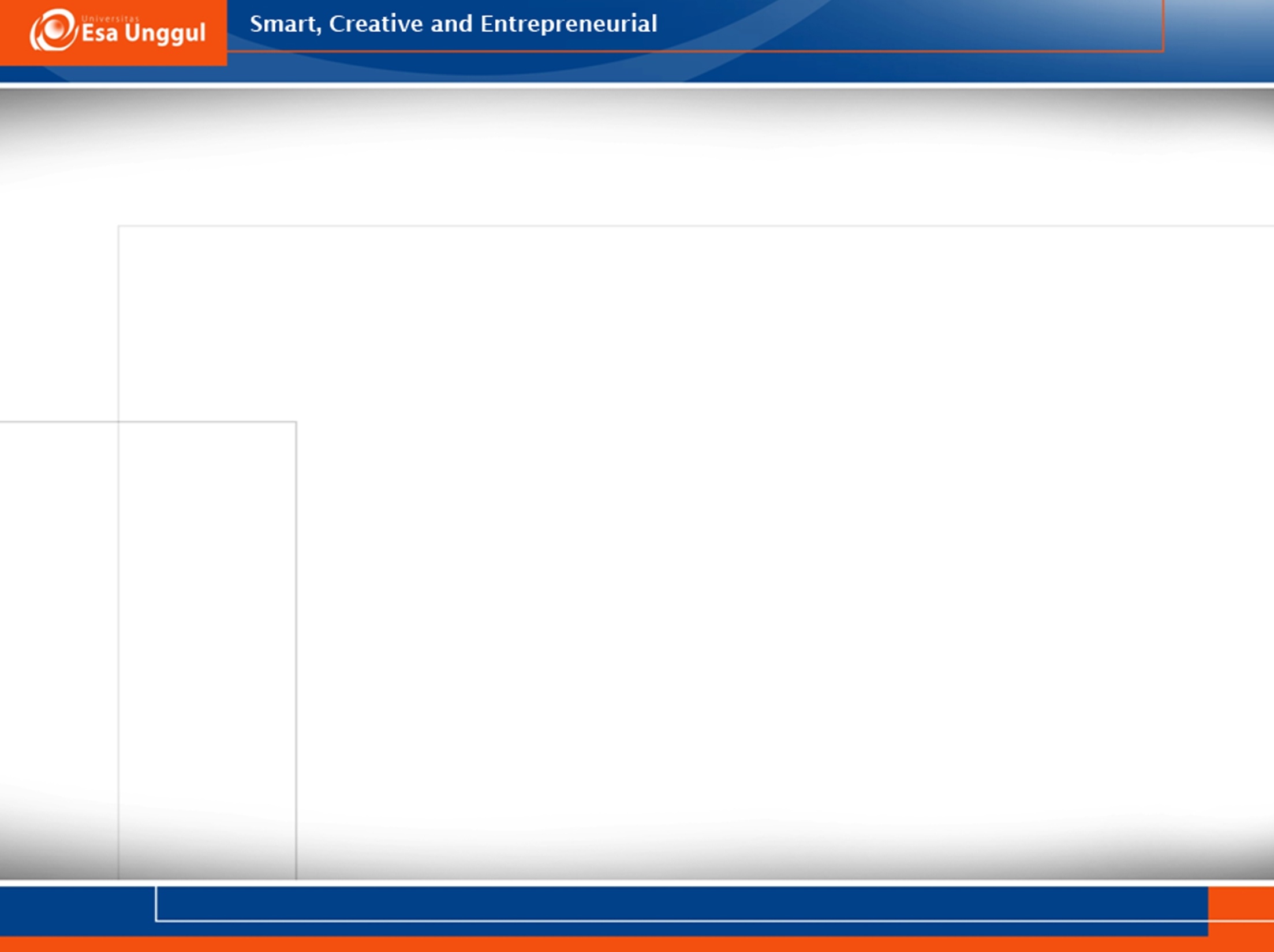 STANDAR KEBISINGAN
3/30/2020
19
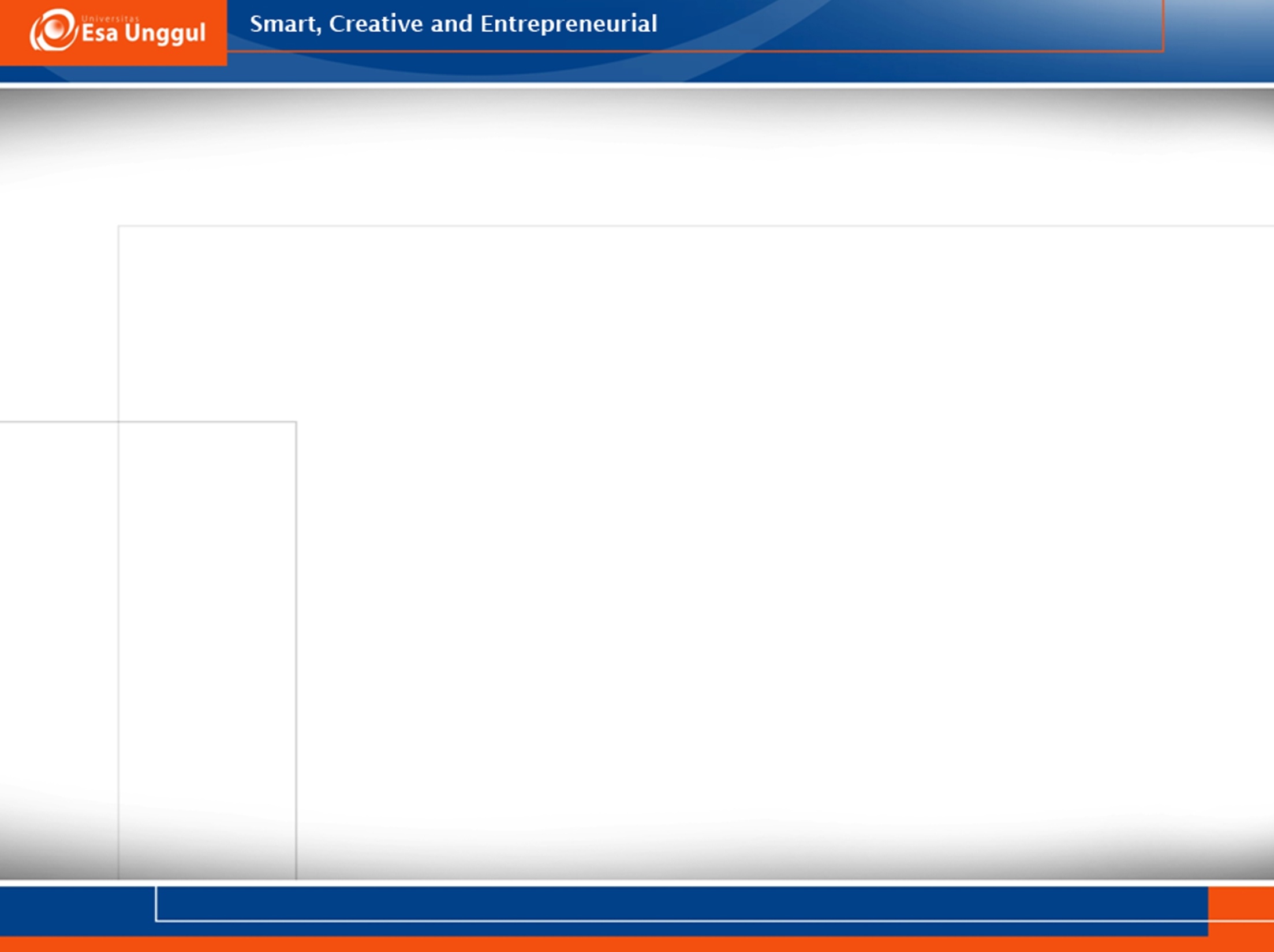 PENCAHAYAAN
Pencahayaan alam maupun buatan diupayakan agar tidak menimbulkan kesilauan dan memilki intensitas sesuai dengan peruntukannya. 
Penempatan bola lampu dapat menghasilkan penyinaran yang optimum dan bola lampu sering dibersihkan.
3/30/2020
20
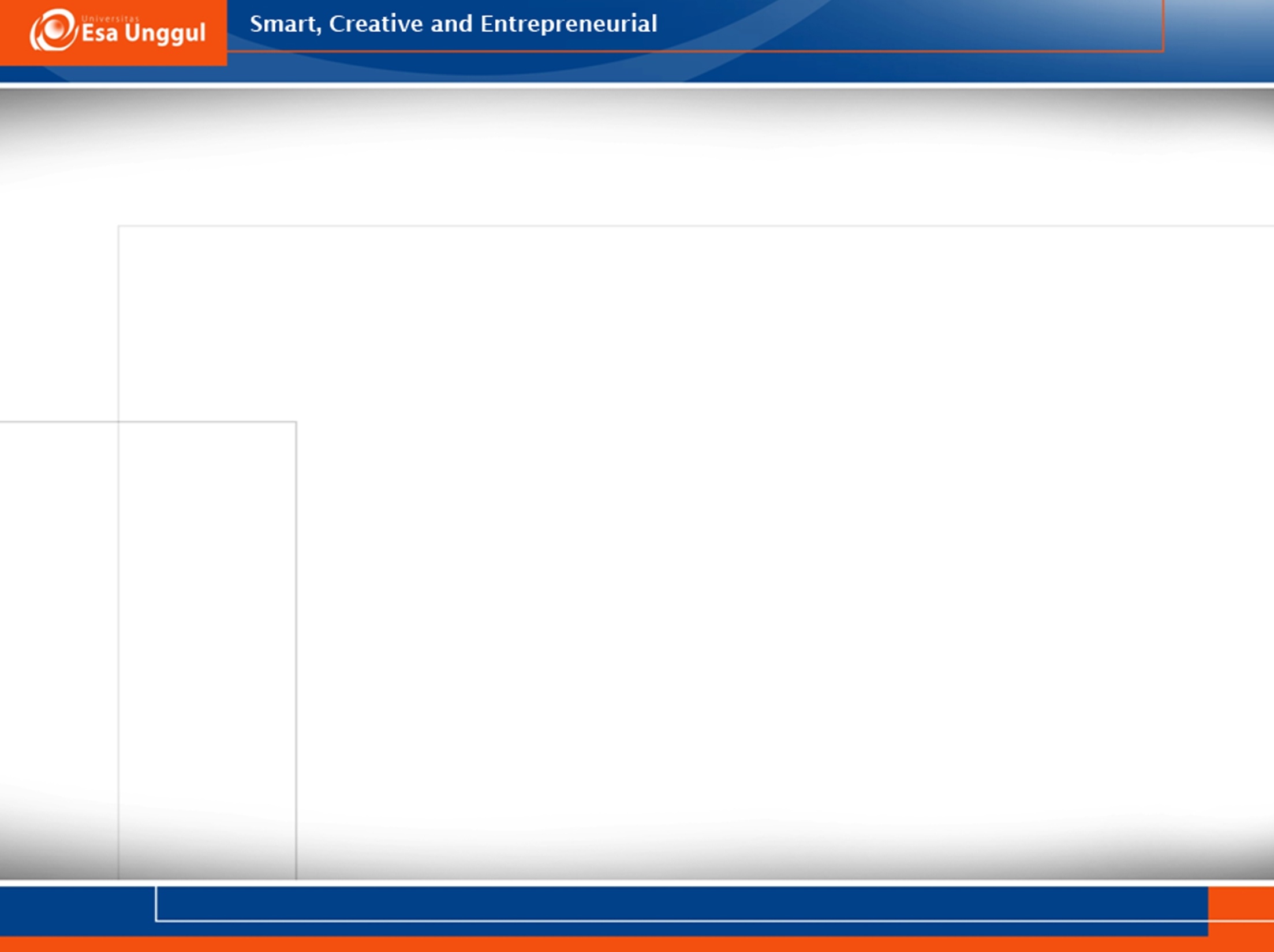 PENCAHAYAAN
Aspek kebutuhan (visual performance) dan harapan pemakai ruangan kantor intensitas pencahayaan harus terpenuhi untuk menunjang kinerja, rasa nyaman, kesehatan, dan tidak mengakibatkan gangguan kesehatan. 
Untuk kenyamanan mata disyaratkan pencahayaan 300-500 lux, pekerjaan menggambar 500 lux, meeting room 300 lux, resepsionis 300 lux, koridor 100 lux, arsip 200 lux.
3/30/2020
21
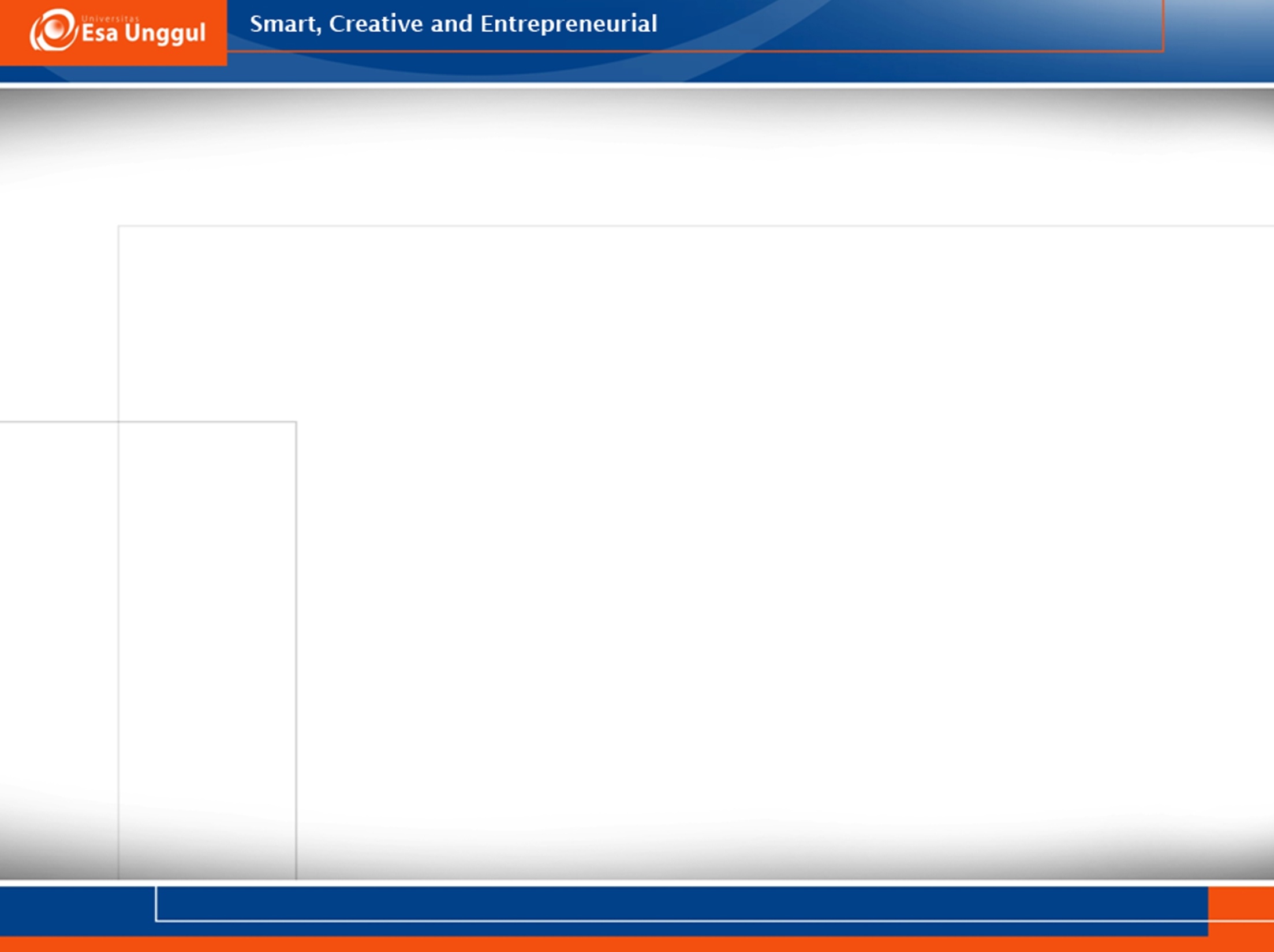 PENCAHAYAAN
Aspek kenyamanan mata ditentukan juga oleh faktor refleksi cahaya agar tidak silau faktor refleksi pada langit2 sebesar (06-09) refleksi cahaya pada dinding (0,3-0,8), refleksi pada meja kerja (0,2 – 0,6), dan pada lantai (0,1-0,5).
3/30/2020
22
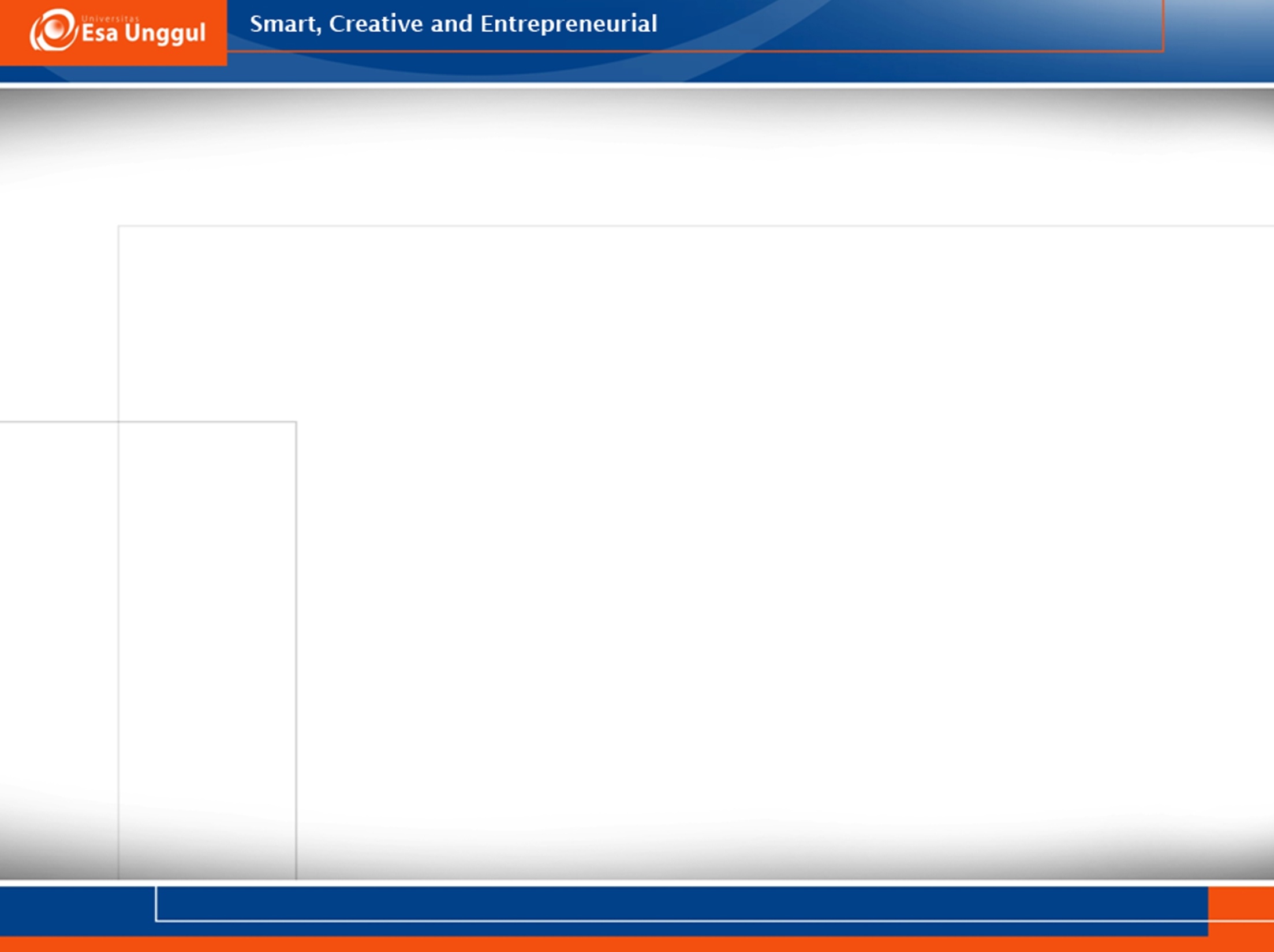 PENCAHAYAAN
Aspek kebutuhan sosial yang meliputi biaya penerangan harus efisien, tidak mengganggu produktifitas pekerja, tidak menimbulkan kelelahan, mudah dilakukan pemeliharaan, tipe lampu sesuai kebutuhan jenis pekerjaan, memenuhi aspek perasaan aman, dan keselamatan dalam bekerja, dan ada manajemen pengelolaan.
3/30/2020
23
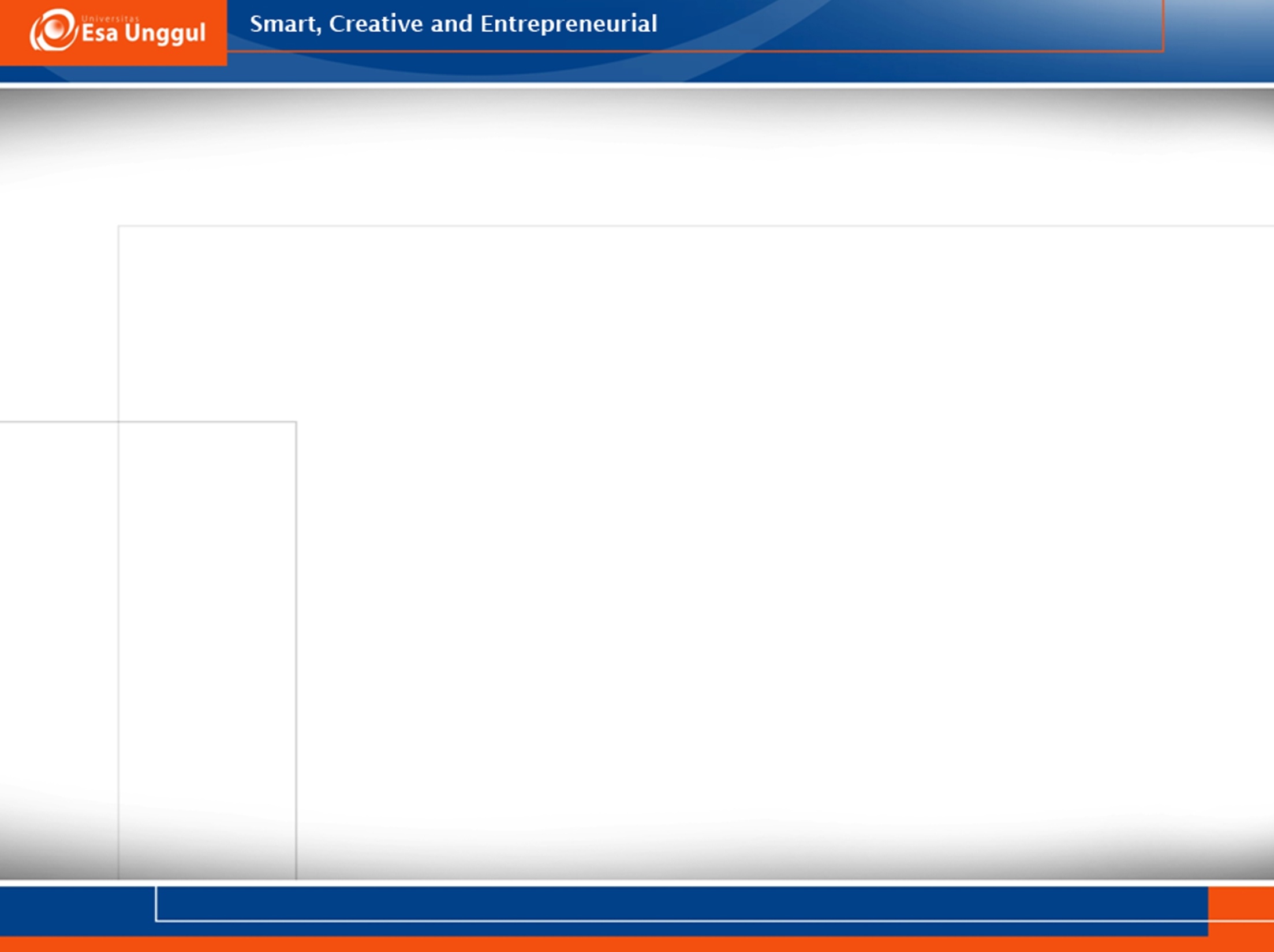 PENCAHAYAAN
Untuk aspek keselamatan pencahayaan lampu emergensi minimal 5 % dari intensitas penerangan normal.
3/30/2020
24
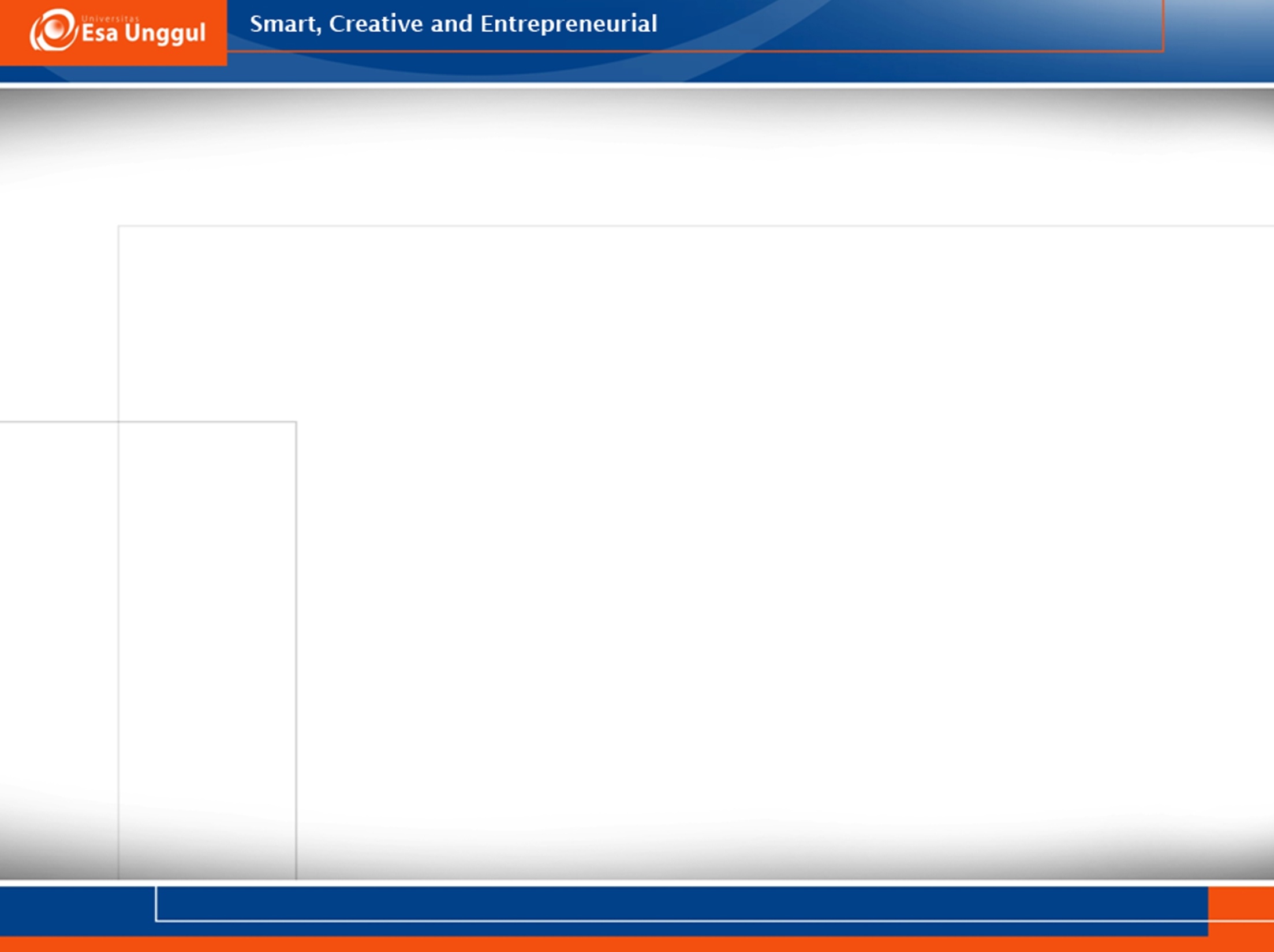 PENCAHAYAAN
Aspek lingkungan kerja, pencahayaan pada pagi dan siang hari dapat mempergunakan cahaya matahari. Efisien pemakaian lampu wajib dilakukan, pengendalian dan pengaturan cahaya agar tidak mengganggu kegiatan kerja, harmonisasi penggunaan pencahayaan alami dan penerangan lampu harus dilakukan.
3/30/2020
25
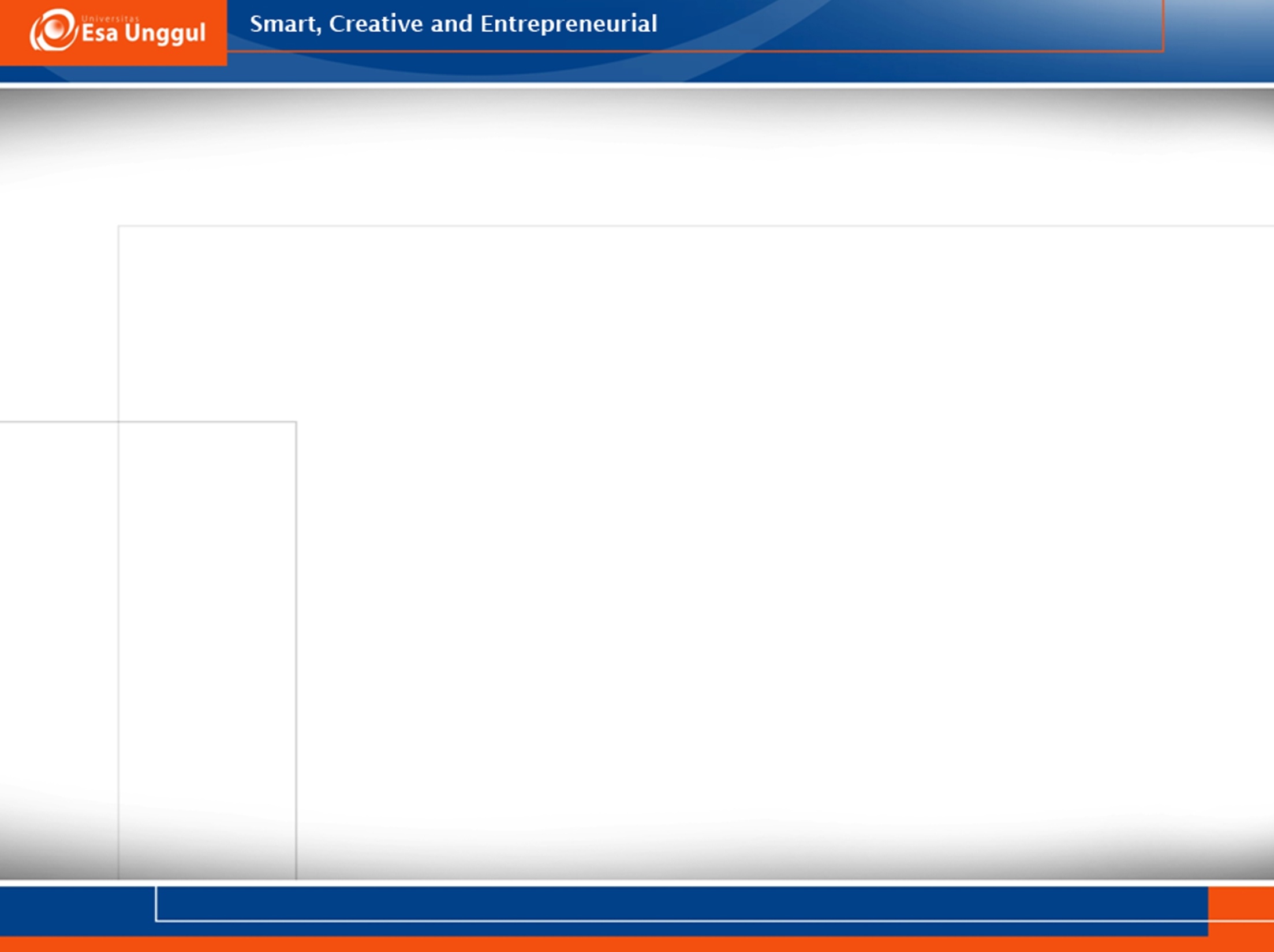 PERSYARATAN PENCAHAYAAN
3/30/2020
26
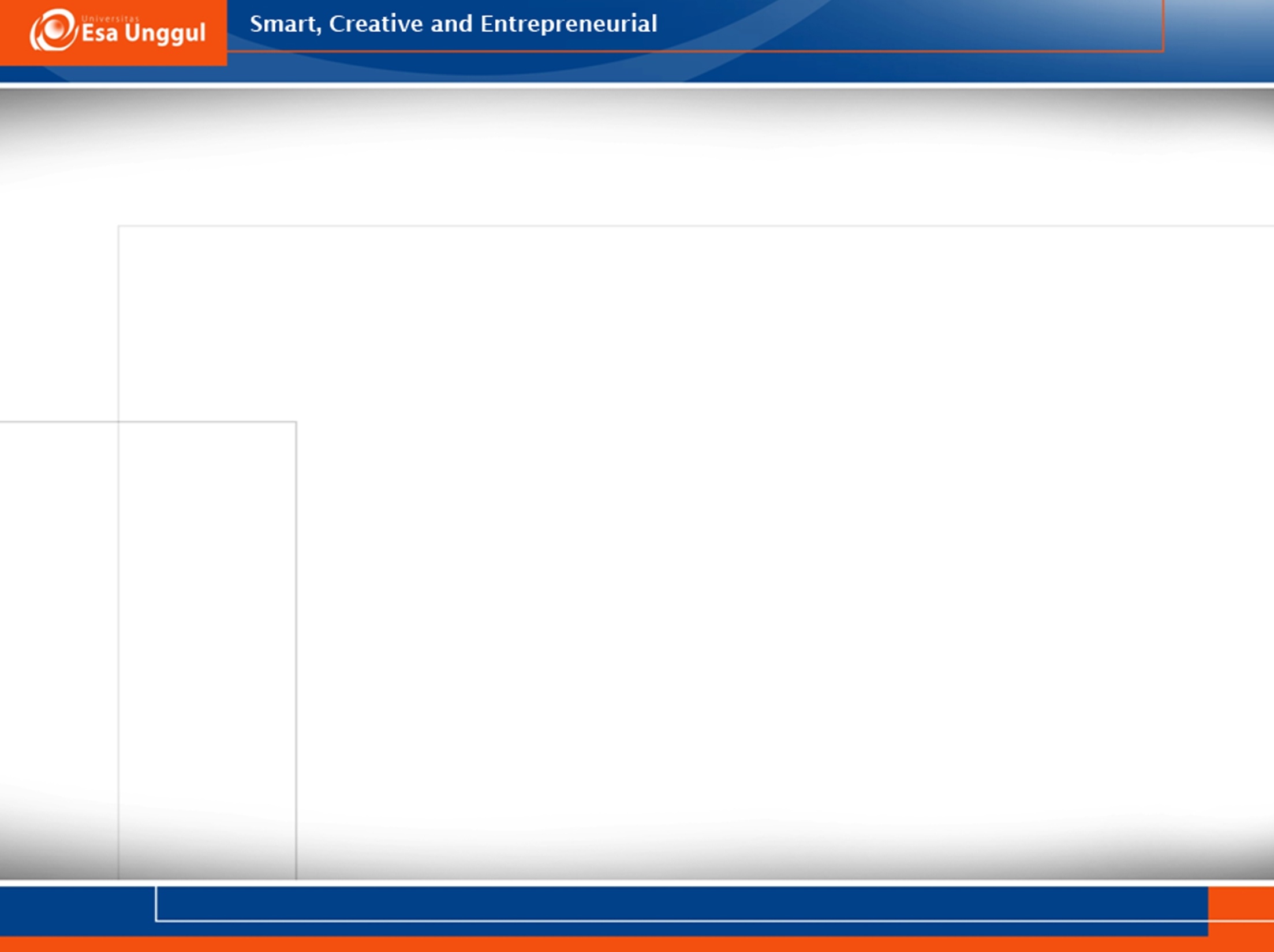 TEMPERATUR RUANG
Harus memenuhi:
Aspek kebutuhan kesehatan dan kenyamanan pemakai ruangan. 
Suhu ruang perkantoran berkisar 23⁰C-26⁰C. 
Agar suhu nyaman dapat tercapai pengaturan suhu dilakukan perzona tidak terpusat (centralized). 
Fleksibilitas sesuai kebutuhan
Penempatan AC diffuser
3/30/2020
27